North Korea’s Economic PredicamentOpportunities for Policy AdjustmentsFor:  GW North Korea SchoolOctober 25,2022William B. BrownNAEIA.Com
Expectations Matter.  With 2018  summits,  Kim raised  domestic expectations.  But since Hanoi  these have been dashed.  Admits  plan and management failures. Apologizes. Turns to Self reliance.

Weak productivity, not lack of resources, makes North Korea  poor.

UN sanctions  and  pandemic closing are having a large impact, external trade near zero.

Money stabilized but monetary, fiscal policy tight.  Government is starving itself,  privatizing a few assets.  Little investment. Prices are volatile leading to speculation.

Pandemic  controls likely stifling emergent markets. Some in Pyongyang no doubt approve.

Is there hope for reform under Kim Jong Un?
“Bottom Up” Marketization Underway
“Top Down”  Macro / Micro Support Needed 

2021 a lost year.  Worst since “great famine”.
2022 trying to adjust, so far not well.
Pandemic or Not, North Korean Economy Under Great Strain
William B. Brown  NAEIA.com
10/25/2022
2
[Speaker Notes: I think North Korea’s economy is under quite some strain but maybe not in the way most people think.  Are the sanctions working?  Well yes, but again, maybe not in the way people expect.   Amid the fire and fury, is there room to hope of a normalized North Korea?  Absolutely. And a good part of the answer is the stealth marketization currently under way in North Korea.
First, a few definitions.  We often limit our thoughts of marketization to marketplaces. In the Korean context, market towns and huge urban markets, like East Gate in Seoul.  Many buyers and many sellers congregating to get their best possible deals; the buyer the cheapest price, the seller the highest price with arbiters forcing the action. It’s that competition that drives a market economy to efficient outcomes. Markets are organized, with rules on how to efficiently conduct transactions; for example, the day and time they will be open.  But for an economist, markets mean much more than these places. We think of markets for goods, services, labor, capital, real estate, and foreign exchange. North Korea always had some marketplaces. Its challenge is opening these other kinds of markets disdained by Marx and prohibited by the Stalinist system.
Also, closely connected with markets is money, prices, and ownership. You can’t, or shouldn’t, trade what you don’t own. The socialist system prohibited private ownership of capital, and thus disallowed trade in “the means of production”, otherwise known as capitalism.  And markets inevitably mean use of money and credit, also prohibited in North Korea’s formal socialism.  Flexible prices and wages, equilibrating supply and demand, are the key dynamic of any market, not the fixed, policy induced prices of socialism. And, of course, the interest rate or return on capital is the price of capital, usually forced to zero in the socialism system lest “money make money” and the “rich get richer.”]
Impact of Pandemic
Border Closing and Internal Restrictions must be impacting markets.
Fewer Chinese  consumer products
Traders losing money
Private employment endangered
No investment
Decline in living standards

Some  Benefits for the State
Less outflow of foreign exchange
Less competition for state enterprises  
Stronger controls, especially movement.

But Economy now Depends on Markets
 Plan Needs imports, capital goods.
 Imports need exports
 Financial instability

Happy Party, Unhappy population
William B. Brown  NAEIA.com
10/25/2022
3
[Speaker Notes: I think North Korea’s economy is under quite some strain but maybe not in the way most people think.  Are the sanctions working?  Well yes, but again, maybe not in the way people expect.   Amid the fire and fury, is there room to hope of a normalized North Korea?  Absolutely. And a good part of the answer is the stealth marketization currently under way in North Korea.
First, a few definitions.  We often limit our thoughts of marketization to marketplaces. In the Korean context, market towns and huge urban markets, like East Gate in Seoul.  Many buyers and many sellers congregating to get their best possible deals; the buyer the cheapest price, the seller the highest price with arbiters forcing the action. It’s that competition that drives a market economy to efficient outcomes. Markets are organized, with rules on how to efficiently conduct transactions; for example, the day and time they will be open.  But for an economist, markets mean much more than these places. We think of markets for goods, services, labor, capital, real estate, and foreign exchange. North Korea always had some marketplaces. Its challenge is opening these other kinds of markets disdained by Marx and prohibited by the Stalinist system.
Also, closely connected with markets is money, prices, and ownership. You can’t, or shouldn’t, trade what you don’t own. The socialist system prohibited private ownership of capital, and thus disallowed trade in “the means of production”, otherwise known as capitalism.  And markets inevitably mean use of money and credit, also prohibited in North Korea’s formal socialism.  Flexible prices and wages, equilibrating supply and demand, are the key dynamic of any market, not the fixed, policy induced prices of socialism. And, of course, the interest rate or return on capital is the price of capital, usually forced to zero in the socialism system lest “money make money” and the “rich get richer.”]
What We Think We Know
A Very Poor Country
 GDP in 2021 about $27 bn.  BOK estimate
 Population 26 million
 Per-capita  GDP  $1,000 - $2,000
 NY Times reports  $1,184.79  in 2020 !
 Negative growth 2020-22
 Malnutrition, extreme poverty is prevalent
10/25/2022
William B. Brown  NAEIA.com
4
Not Always This Way:  1945 in Good Shape
Probably in better shape then then any other part of Asia.  No WWII in Korea.
1910-45 Japan built up infrastructure and industry in northern part of its Korean colony.
   taking advantage of mineral resources and hydro. 
   avoiding US bombing
   launchpad for invasion of China
 Russians counted 1,400 factories taken over by socialist state in 1945
 Korean War devastating but Soviet, EE, and Chinese aid built back quickly.
10/25/2022
William B. Brown  NAEIA.com
5
1956-1976 Golden Age of NK Socialism
By 1949 all industry socialized.
By 1956 all farms collectivized.
Central plan economy replaced ancient money/market economy
Trade was strong with bloc countries, Japan and Europe. US rules prevented trade.
Russians and Chinese criticized Kim Il Sung for too much investment, not enough attention to living standards, and weak exports but industry grew rapidly.
1976, prior to devastating default on western credits, probably peak year.  
Downward spiral ever since.
10/25/2022
William B. Brown  NAEIA.com
6
Zhou En Lai and Kim Il Sung, circa 1960

Kim is visiting China trying to obtain more industrial aid

Zhou:  ‘’We notice, looking across the river (Yalu) that you never have to turn off your lights. You have developed socialism far faster than we have.’’
KIS:   ‘’Yes, but it is with your help.’’
Zhou:  ‘’That is because you are holding down so many American forces, thus protecting the entire socialist world.’’   (Wilson Center Archives)
10/25/2022
William B. Brown  NAEIA.com
7
1997 Lights out
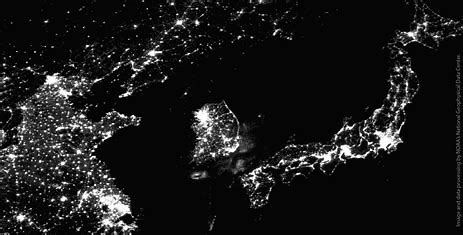 10/25/2022
William B. Brown  NAEIA.com
8
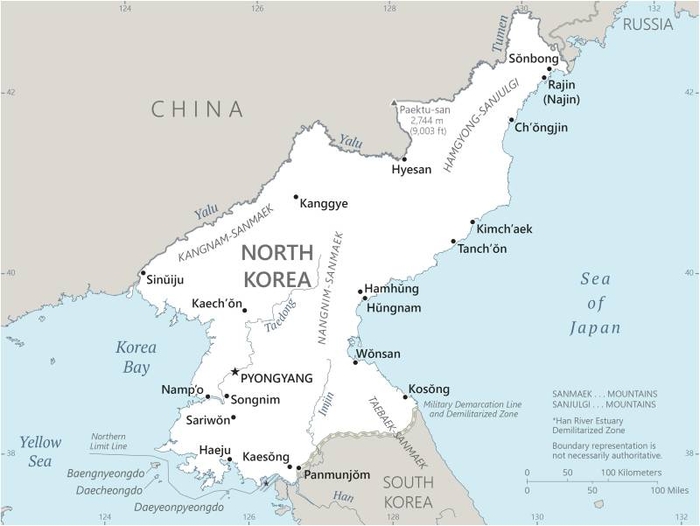 10/25/2022
William B. Brown  NAEIA.com
9
Why is North Korea So Poor?
Hint:  Its not for lack of capital and resources, or culture
Excellent  natural resources per capita
Nonferrous  and iron metals
 Hydro power
 Coal
 Relatively low pop density for East Asia
 Excellent geography
 Excellent human capital relative to income
 Much industrial capital 
Well organized ancient civilization
10/25/2022
William B. Brown  NAEIA.com
10
Answer—Weak productivity
North Korea’s system makes  horrible use of its ample physical and human capital resources—probably the worst in the world.

Why?    Two issues, one micro, one macro
Mixed  command and market system delivers poor economic decisions.   Two prices for everything.

Partial  dollarization impedes monetary policy, starves state economy.

Trapped between both systems.  Poverty trap plus transition trap.
10/25/2022
William B. Brown  NAEIA.com
11
Command or Planned Economy
10/25/2022
William B. Brown  NAEIA.com
Marketization Underway,  Incomplete
10/25/2022
William B. Brown  NAEIA.com
13
Kim Jong Un’s Inheritance
10/25/2022
William B. Brown  NAEIA.com
14
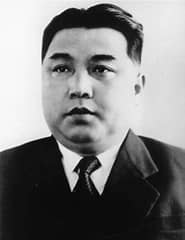 Kim Il Sung’s Juche Economy
“Farmers’ markets are the death-knell of socialism. Someday they will be eliminated.”  1969
10/25/2022
William B. Brown  NAEIA.com
15
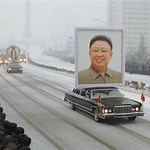 Kim Jong  Il’s Economy
10/25/2022
William B. Brown  NAEIA.com
16
Kim Jong Un 2011-Present
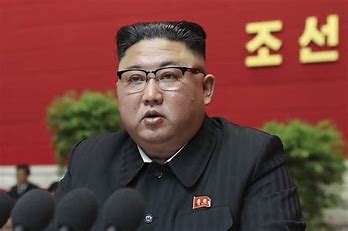 10/25/2022
William B. Brown  NAEIA.com
17
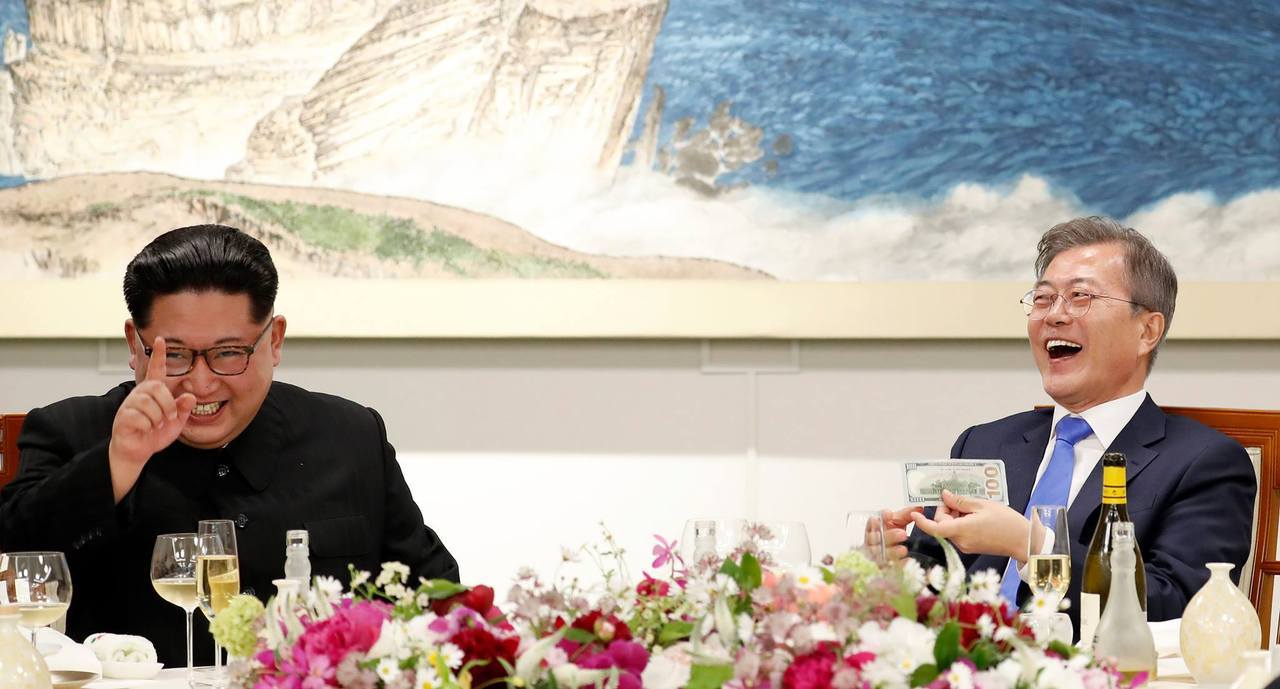 10/25/2022
William B. Brown  NAEIA.com
18
Kim Jong Un’s Half-Step Financial Reforms
10/25/2022
William B. Brown  NAEIA.com
19
But reform not extended to farmers and state employees—most of the population
10/25/2022
William B. Brown  NAEIA.com
20
And dual wages system exploded, leading to massive state corruption.
10/25/2022
William B. Brown  NAEIA.com
21
Whatever they did, It worked to stabilize the won.
10/25/2022
William B. Brown  NAEIA.com
22
Then came sanctions and coronavirus
10/25/2022
William B. Brown  NAEIA.com
23
Basics,  Is North Korean Won Really Money?
Medium of Exchange.  
But state planning system and rations still exist on a large scale, especially in state employment  and enterprise sector. Money usually works but often you also need a permission slip.
 Measure of value, Numiere. 
This is a big problem since it seems there are at least two prices for everything, state set price or value and market value.
 Store of Value
This is what is changing, fast.  Rations had no store of value, nor did inflation prone won. But dollars and yuan have store of value  and are lending stability to won, making savings possible. A very big change.
10/25/2022
William B. Brown  NAEIA.com
24
Ancient Korea had sophisticated copper coin system using Chinese and Korean coins. Values often linked to rice and cloth by the King for tax purposes. Korea also probably used Chinese paper or fiat money long before West, but Kings inflated it away.

This degenerated in late Chosun Dynasty into a dollarized system much like today’s North Korea and for the same reasons. Poorly developed credit system unlike Japanese banking system. Ruling classes afraid  ordinary people would use money, credit to buy their farms.  Extensive curb market using pooled resources.  Pawn shops created collateral.

Japanese era—Japanese, Korean banks and yen currency, well advanced.

1945-1993:  Kim Il Sung socialist ration system replaced money by 1956, centrally commanded economy, multiple devaluations, huge drop in productivity, aid dependent, famine

1994-2010: KJI mixed ration-won money economy, hyperinflation, dollarization
History of Money in Korea:  More sophisticated than we usually think.
10/25/2022
William B. Brown  NAEIA.com
25
Types of Money in circulation
10/25/2022
William B. Brown  NAEIA.com
26
10/25/2022
William B. Brown  NAEIA.com
27
How Did Central Bank control the Won?
Dollarized economy creates huge constraints on monetary policy, much like currency board system.
In order to stabilize won,  CB may have set an extremely tight monetary policy, restricting new loans to state enterprises and not printing new currency. 
And the Finance Ministry thus may have required a  very tight fiscal policy since CB would not finance new debt.
This would have shoved the economy into recession by 2017.
Evidence is observed shortage of won cash in markets, money “cleaning”, attempts to issue bonds, and fee increases by state organs.  
State budget shows only a tiny increase in 2021-2 government budgeted expenditures, despite ambitious plan goals.
10/25/2022
William B. Brown  NAEIA.com
28
China-North Korea TradeJan 2015-July 2022China Customs (excludes Chinese crude oil exports)
Tight UN Sanctions
10/25/2022
William B. Brown  NAEIA.com
29
China Trade Surplus with North KoreaJan 2015  - July 2022China Customs (excludes crude oil)
Conjectured non-trade net  income
10/25/2022
William B. Brown  NAEIA.com
30
North Korea Won per US DollarSeptember 2020-August 2022Asia Press (border  towns)
10/25/2022
William B. Brown  NAEIA.com
31
North Korea Won/China YuanSep 2020 – Aug 2022Asia Press (border towns)
10/25/2022
William B. Brown  NAEIA.com
32
Yuan/DollarPyongyang Cross Rate vs  international rate Asia Press
Fed Reserve
10/25/2022
William B. Brown  NAEIA.com
33
Conclusion: Kim’s singular achievement is in danger.
10/25/2022
William B. Brown  NAEIA.com
34
Reform then Open
10/25/2022
William B. Brown  NAEIA.com
35